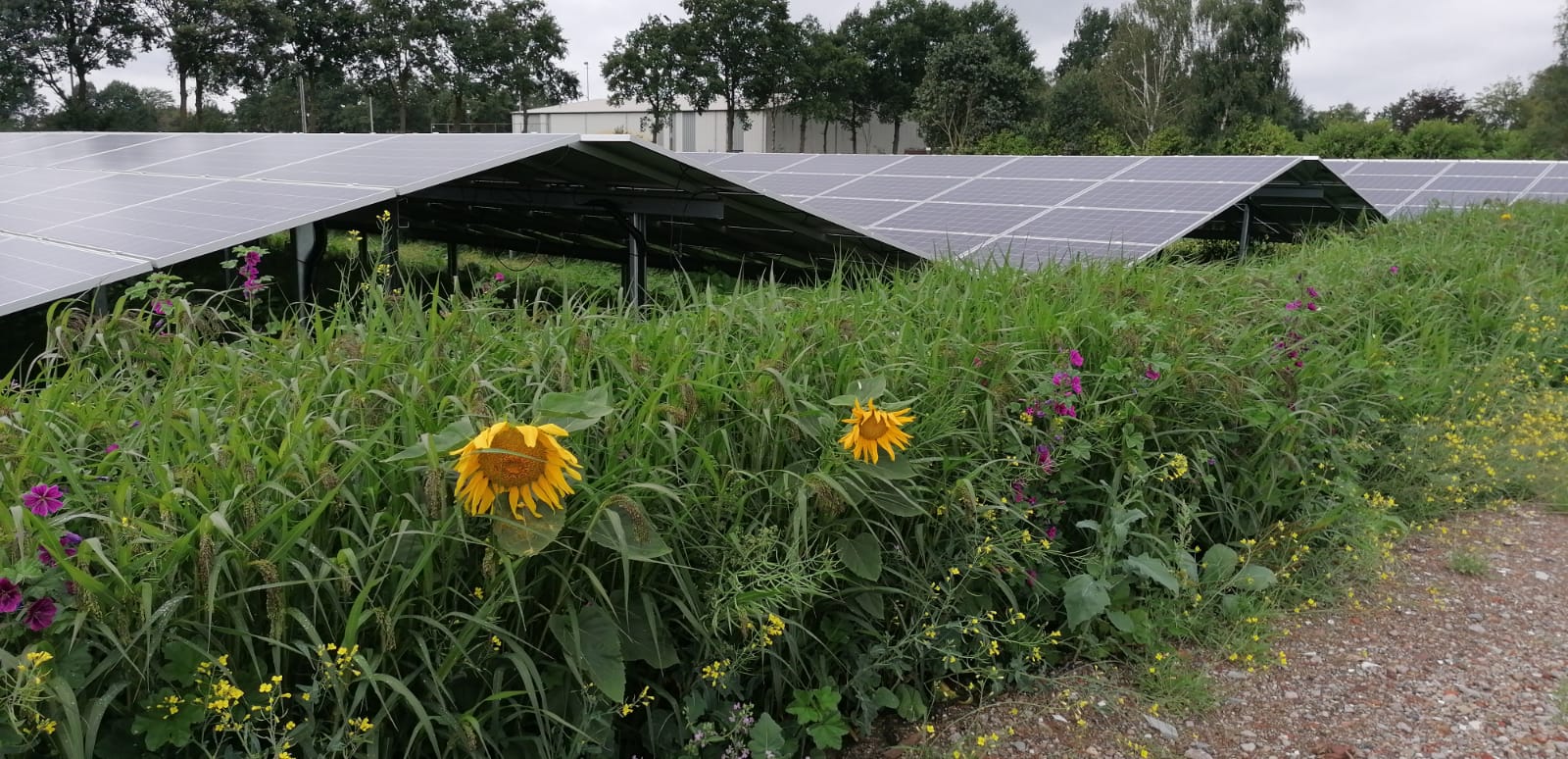 Opwek duurzame energie Sterksel ??

25-04-2023
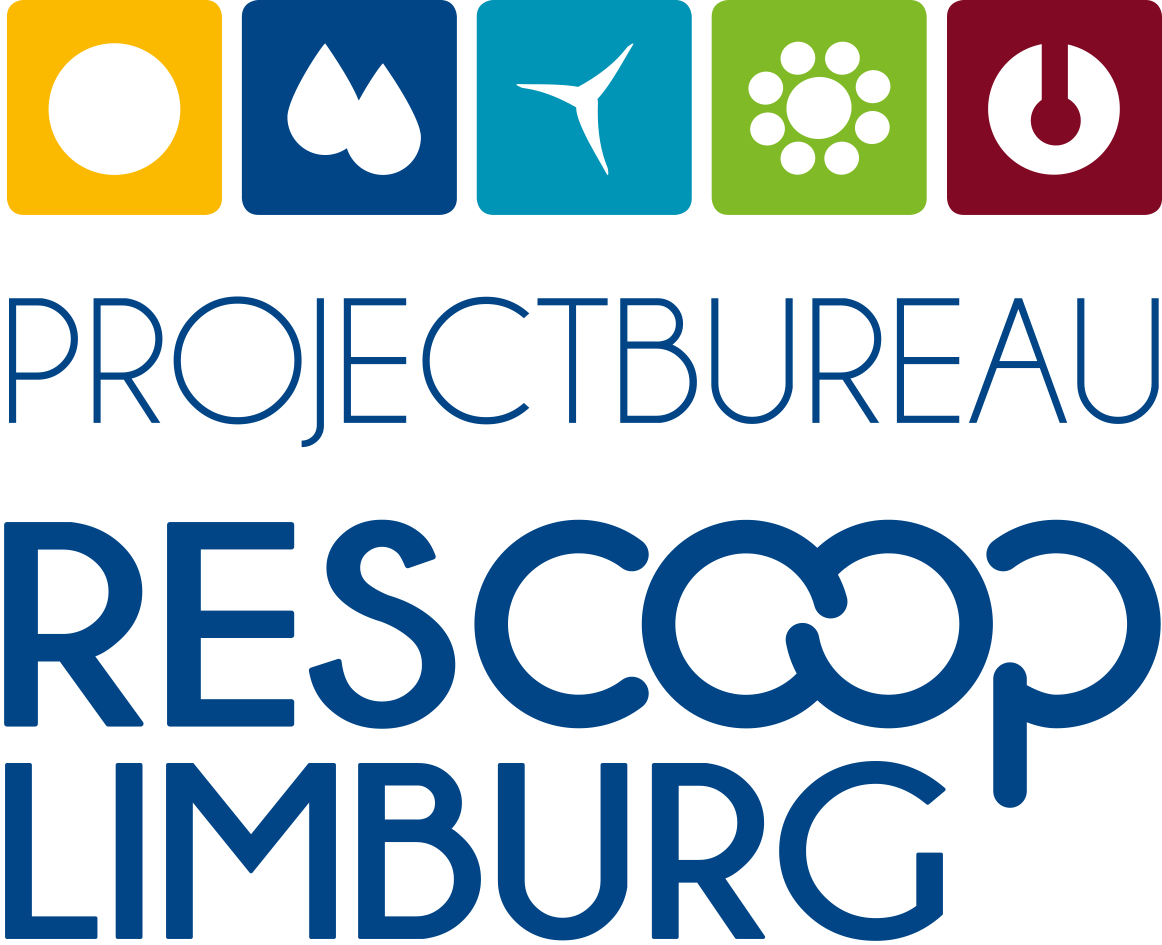 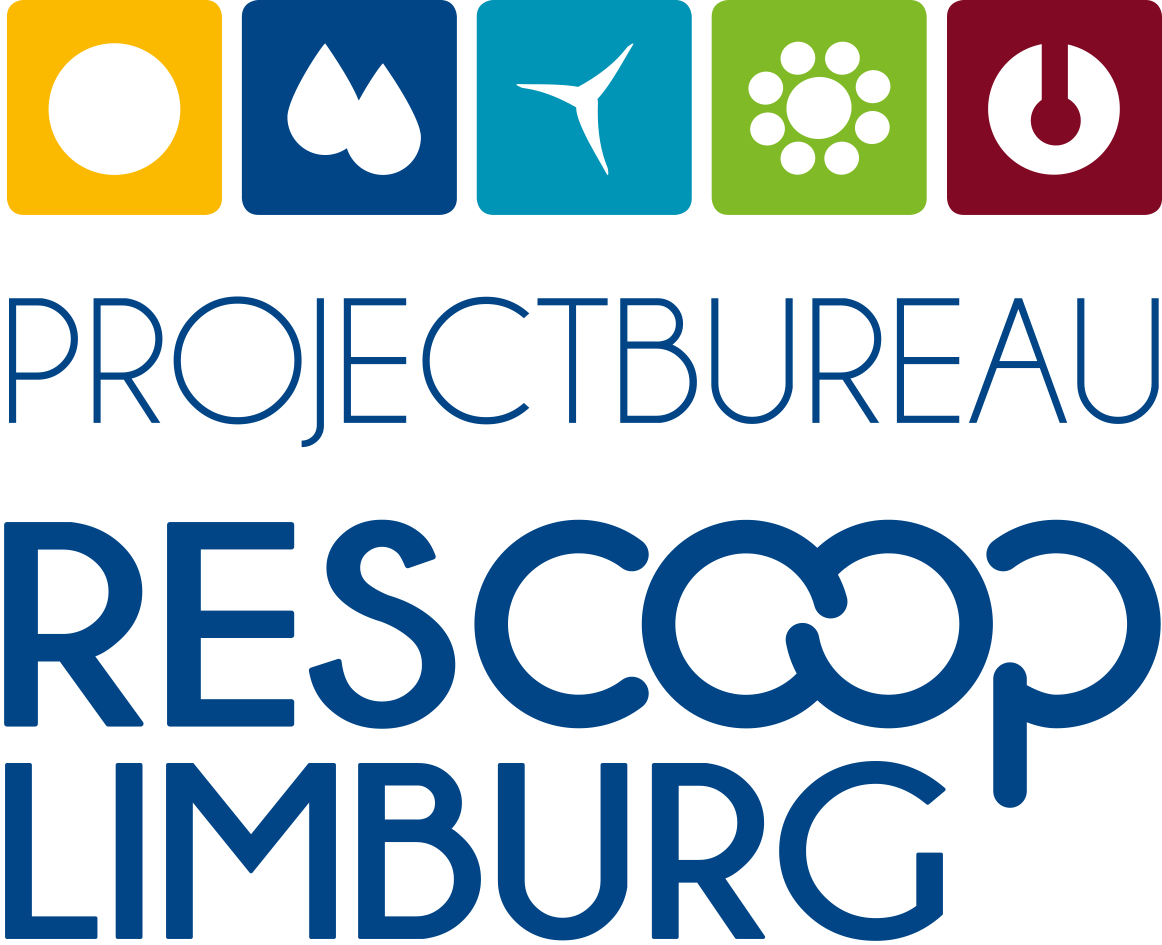 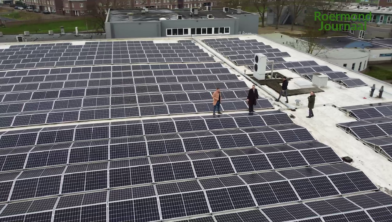 Opwek duurzame energie

Zonne-energie
Zon op dak
Zon op land
Zon op water
Zon op parkeerterreinen

Windenergie
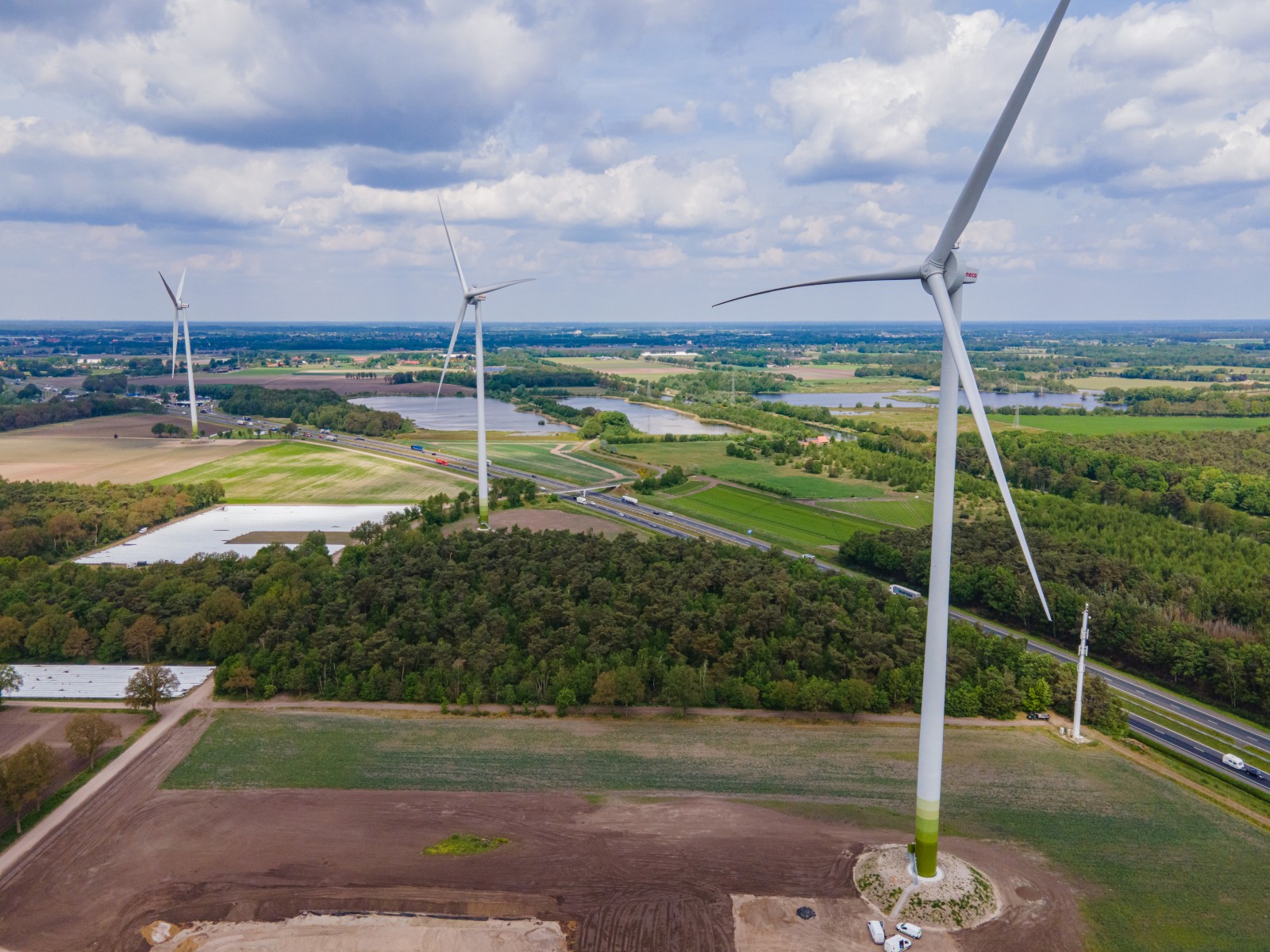 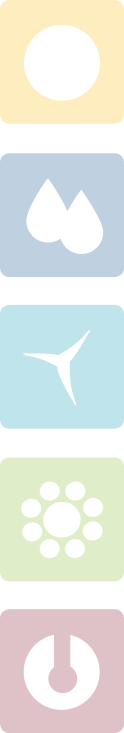 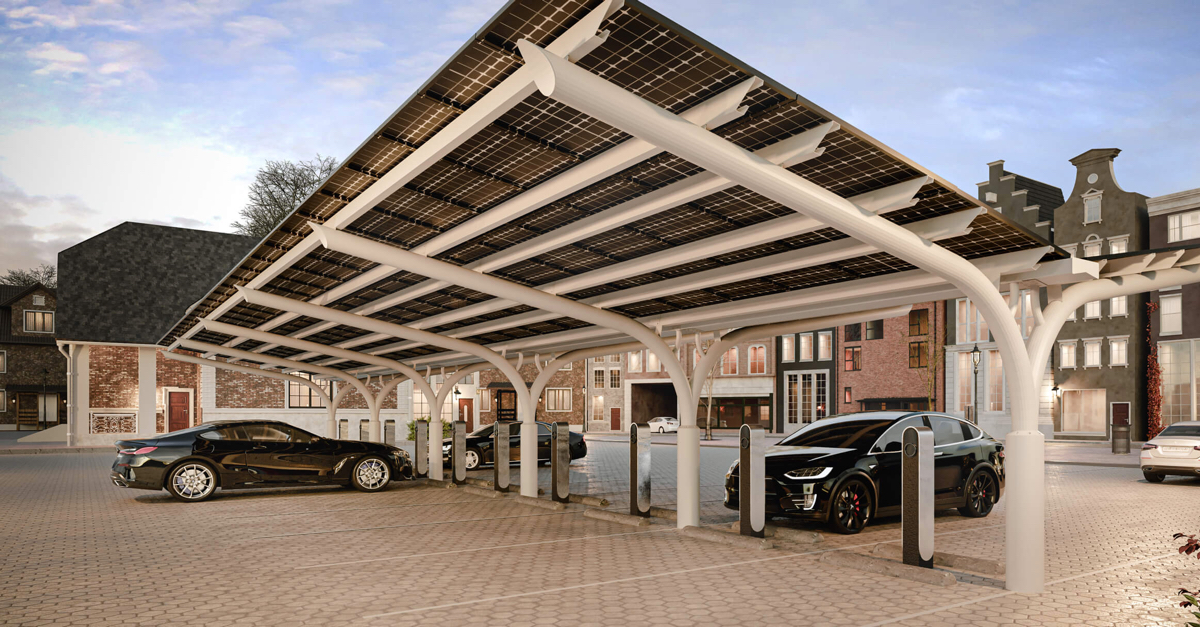 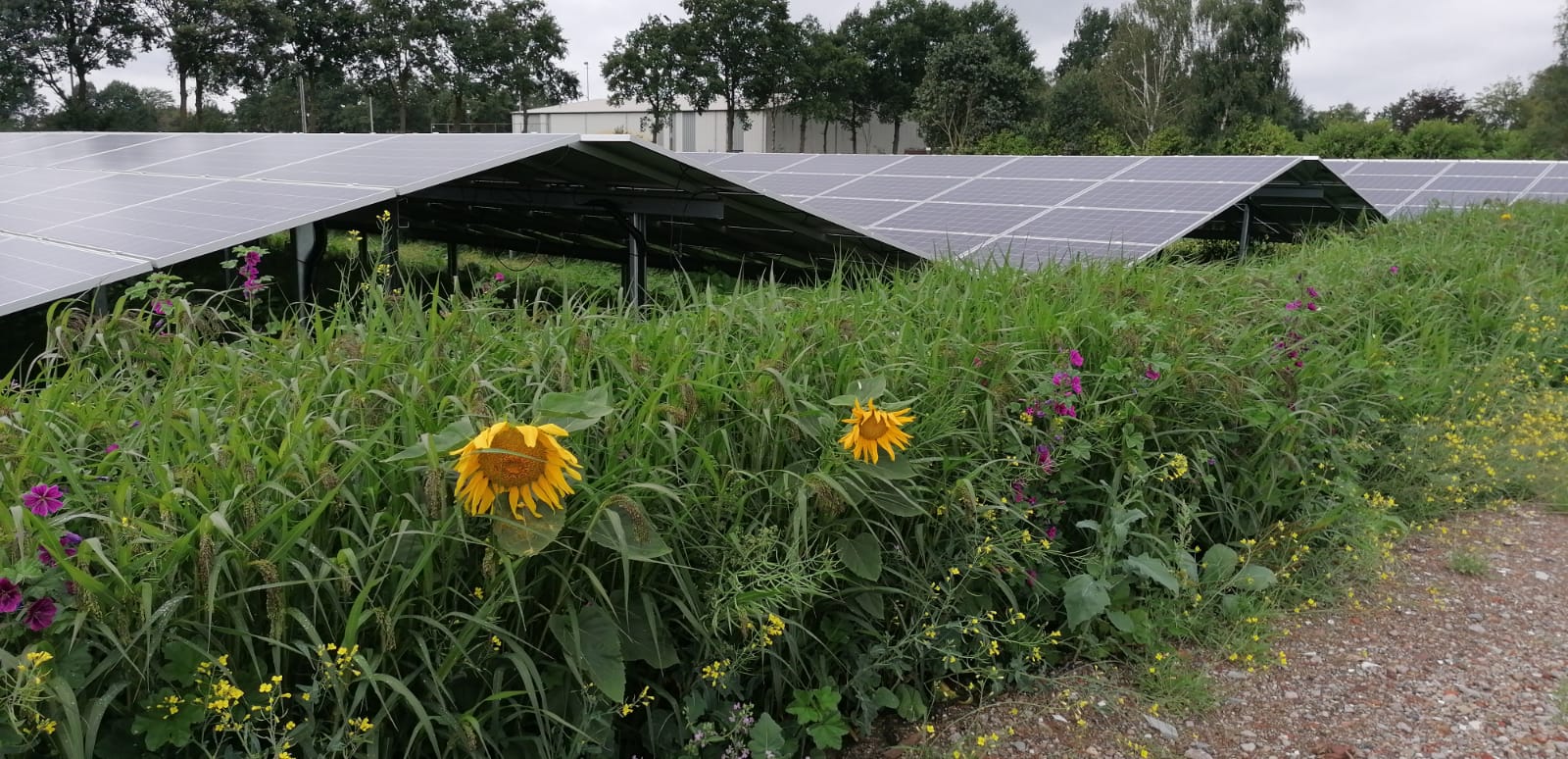 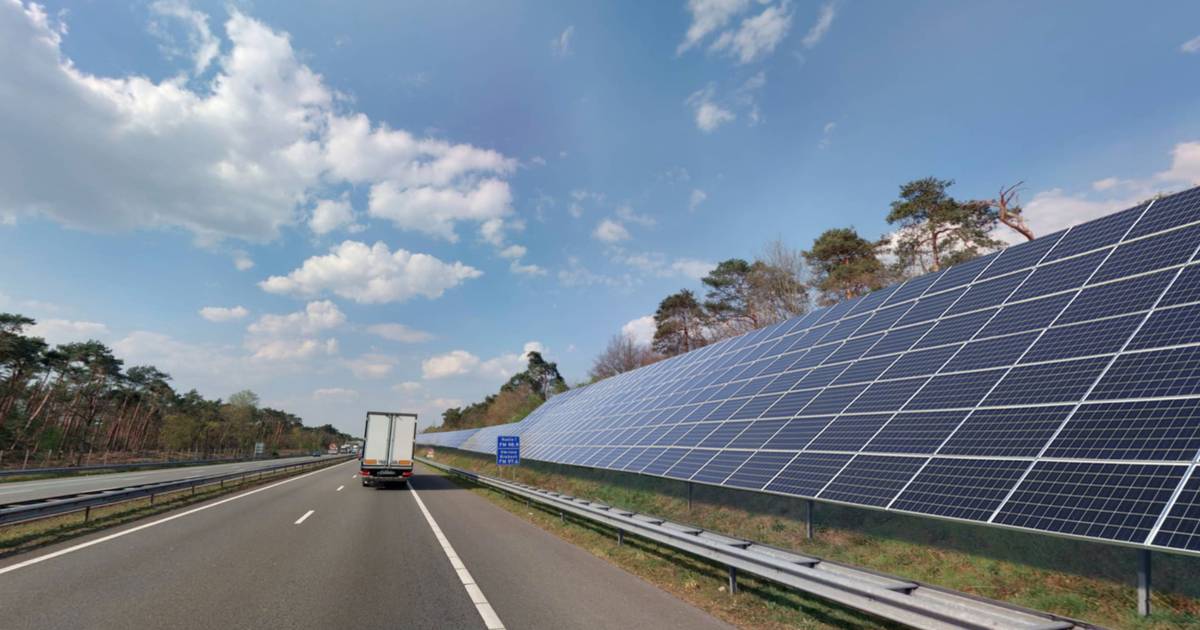 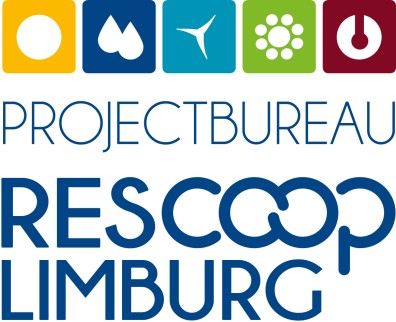 Ontwikkelen: een stappenplan

Locatie
Haalbaarheidsanalyse
Dialoog lokale omgeving (draagvlak!)
Omgevingsvergunning
Netaansluiting
SDE++ of SCE subsidie
Bouwvoorbereiding
Bouw
Testen, inspectie en oplevering
Exploitatie, beheer en onderhoud
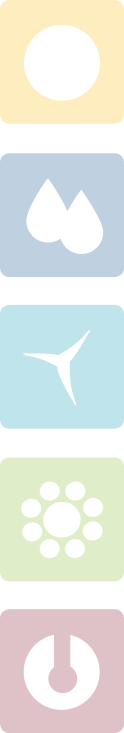 Kansen

Dubbel ruimtegebruik / zonneladder
Zon op dak (potentie?)
Zon op land met dubbel grondgebruik = óók nodig!
Stortplaatsen, geluidswallen/snelwegen, dijken, braakliggend terrein, …

Wind- en zonne-energie combineren! (cable pooling)
Capaciteit optimaal benutten

Natuurinclusief
Meerwaarde voor flora & fauna
Verbetering biodiversiteit is aangetoond!
EcoCertified

Participatie d.m.v. coöperatieve projecten
Draagvlak
Lusten en lasten blijven lokaal
De lokale inwoners hebben eigen regie én profiteren!

Subsidie: SCE!
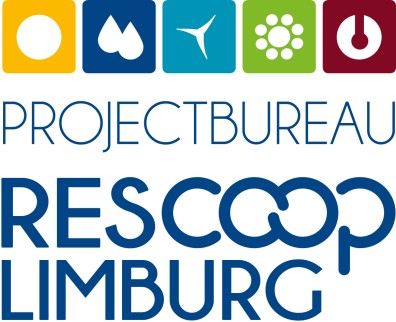 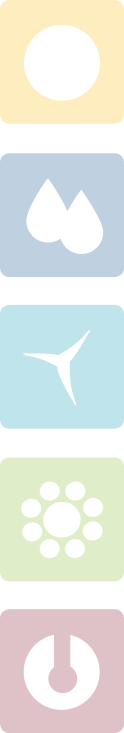 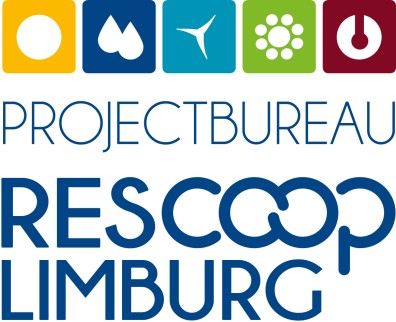 Uitdagingen

Netcongestie
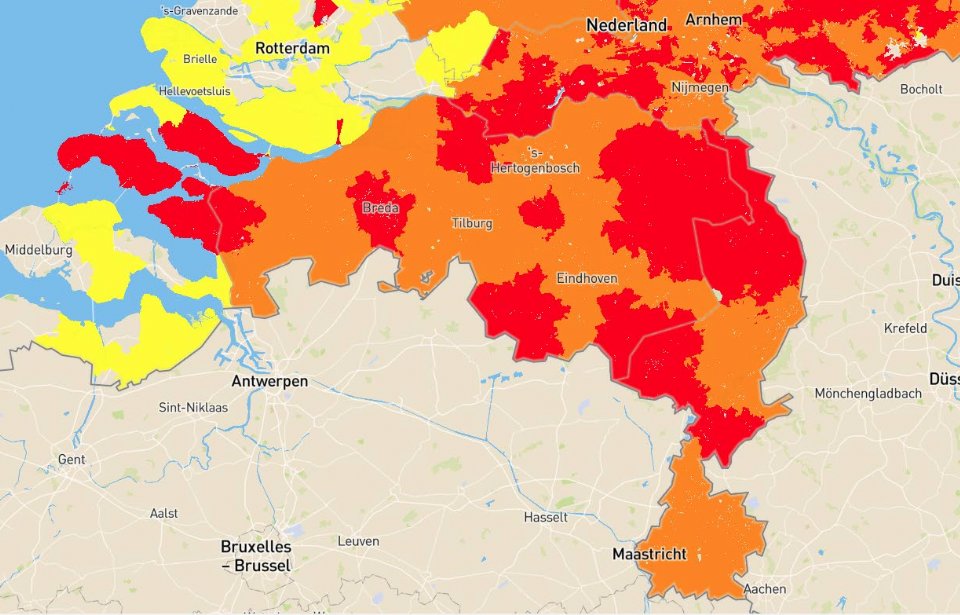 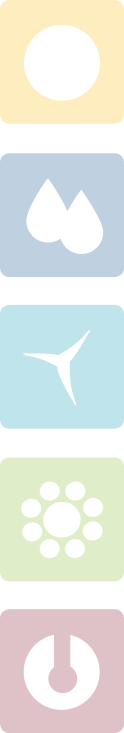 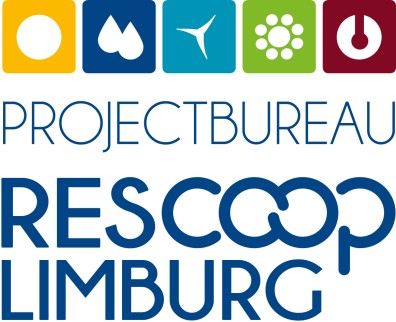 Uitdagingen

Sterk wisselende energieprijzen
Ontwikkelen vergt kennis, ervaring én middelen
Vinden van een geschikte locatie (denk aan geschiktheid dak)
Lange doorlooptijden
…
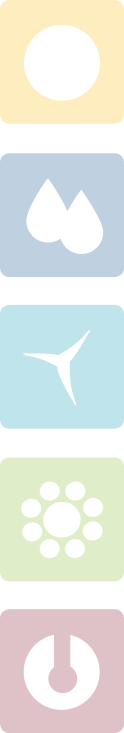 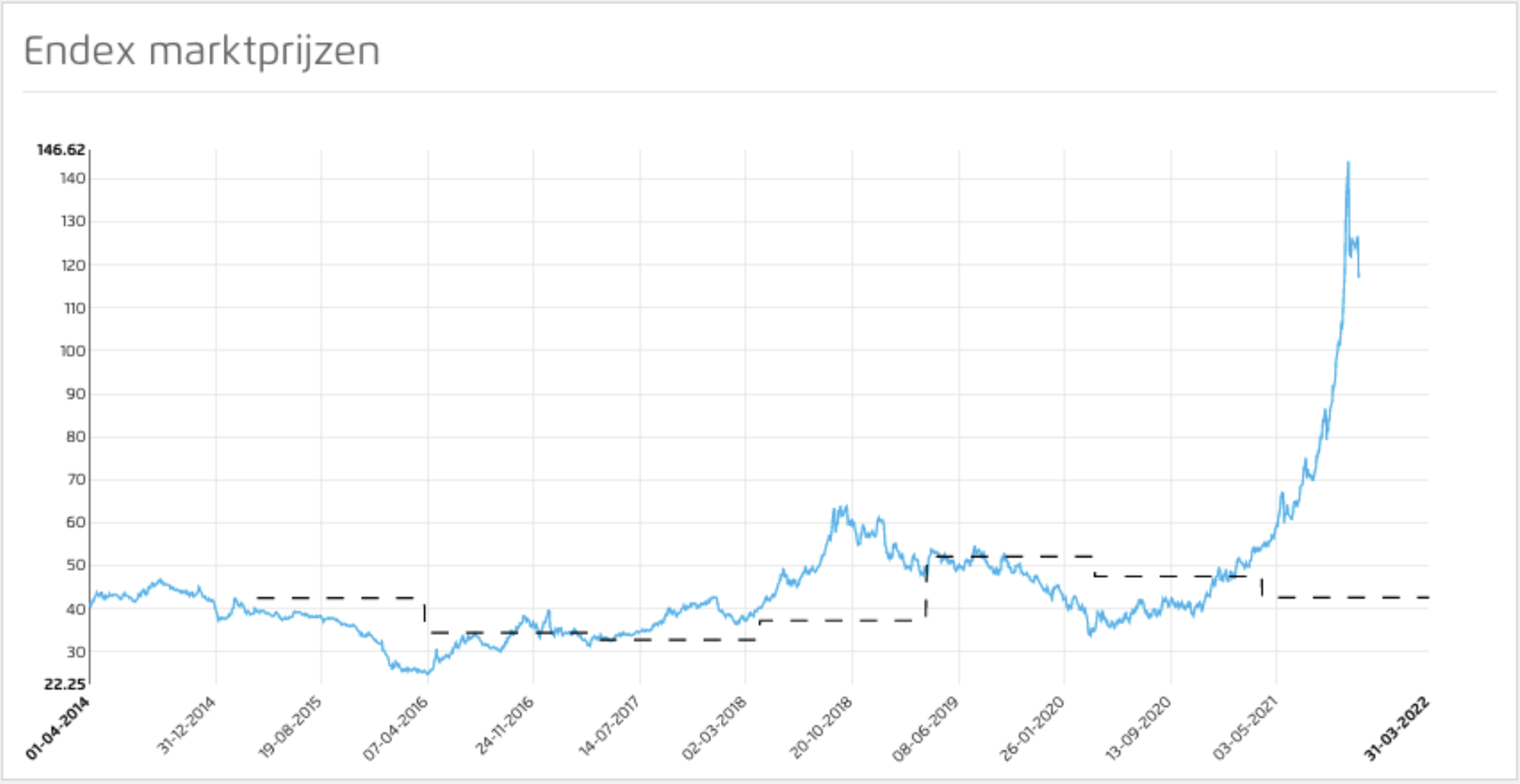 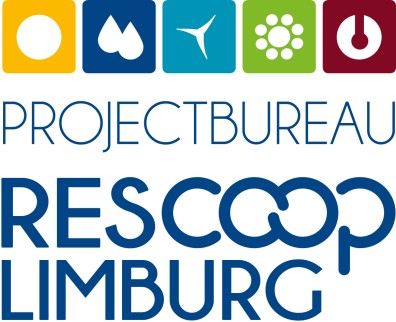 Tips

Begin klein: zon op dak
Kleinverbruikersaansluiting (max. 3 x 80 A)
Geen netcongestie
I.c.m. SCE regeling

Focus óók op energiebesparing / energiecoaching
Opleiding

Neem de regie over ‘participatie’ bij gemeente / beleidskaders
Vroeg aan tafel

Schakel tijdig hulp / deskundigheid in!
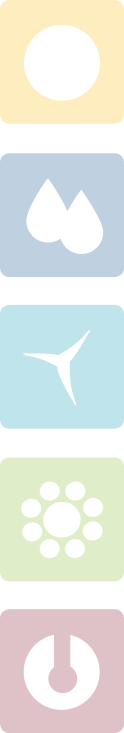 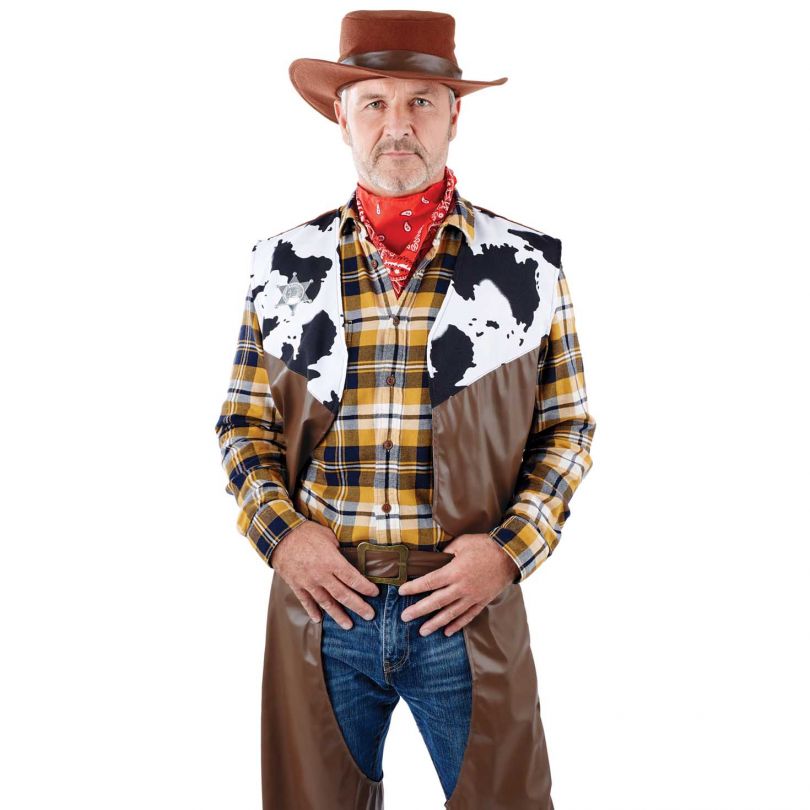